新
説明
教育課程
小学校
算数
Ⅰ　算数科改訂の趣旨及び要点
Ⅱ　算数科の目標
Ⅲ　算数科の内容
Ⅳ　各領域の内容の概観
Ⅴ　各学年の目標及び内容
Ⅵ　指導計画の作成と内容の取扱い
福岡県教育委員会
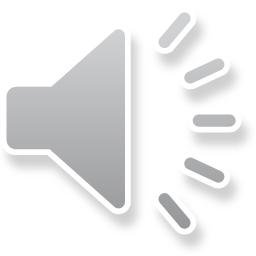 [Speaker Notes: ただいまから、「新教育課程　算数」の説明を始めます。
　スライド右上に、学習指導要領の該当ページを示しておりますので，必要に応じてマーカーかラインを引きながら聞いてください。
　それでは，説明を始めます。]
Ⅰ　算数科改訂の趣旨及び要点
P7~9
算数科の目標の改善
①　目標の示し方
　　　「知識及び技能」，「思考力，判断力，表現力等」，「学びに
　向かう力，人間性等」の三つの柱に沿って整理

②　算数科の学習における「数学的な見方・考え方」
　　事象を数量や図形及びそれらの関係などに着目して捉え，
　根拠を基に筋道を立てて考え，統合的・発展的に考えること

③　算数科の学びの過程としての数学的活動の充実
　　問題解決の過程において，よりよい解法に洗練させていく
　ための意見の交流や議論など対話的な学び等
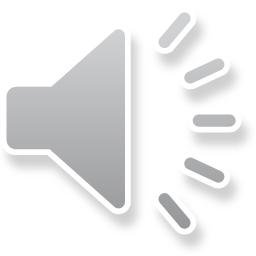 [Speaker Notes: 算数科の目標の改善について３点から説明します。　
　１点は，目標の示し方の改善です。
　今回の学習指導要領の改訂では，算数科・数学科において育成を目指す資質・能力を「知識及び技能」「思考力，判断力，表現力等」「学びに向かう力，人間性等」の三つの柱に沿って明確化し整理されました。
　２点は，算数科の学習における「数学的な見方・考え方」のとらえ方の変更です。
　３点は，数学的活動の充実についてです。]
Ⅰ　算数科改訂の趣旨及び要点
P8
算数科の目標の改善
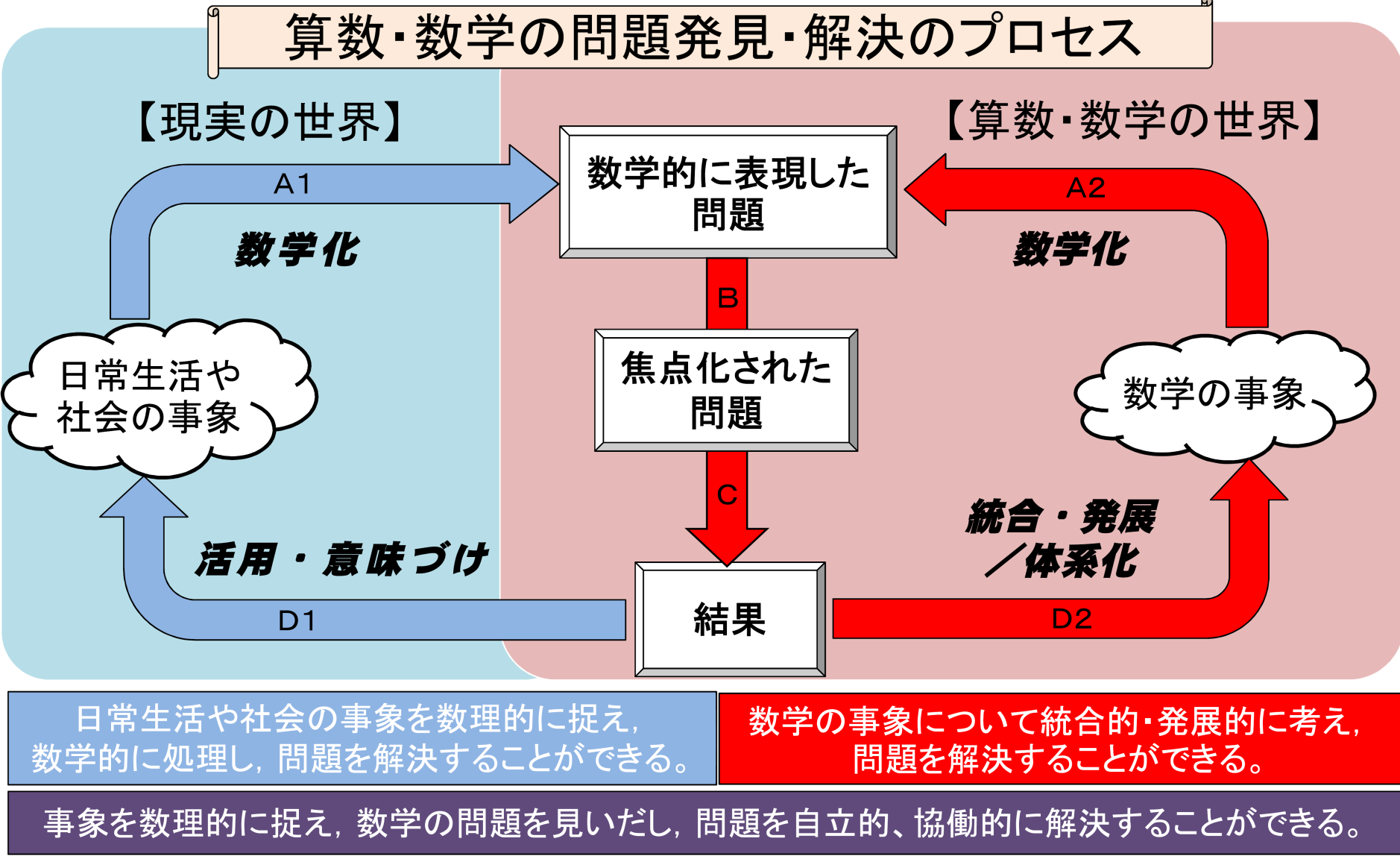 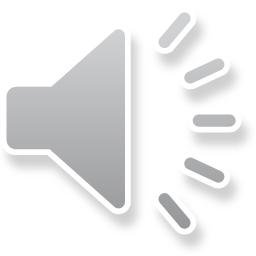 [Speaker Notes: 解説のP8の図をご覧ください。　
　算数・数学の問題発見・解決の学習過程について，「日常生活や社会の事象を数理的に捉え，問題を解決する過程」と「数学の事象について統合的・発展的に捉えて新たな問題を解決する過程」の二つの過程が相互に関わり合って展開するとされています。]
Ⅰ　算数科改訂の趣旨及び要点
P9~20
算数科の内容構成の改善
①　改善の方向性
　　・「知識及び技能」と「思考力，判断力，表現力等」は　
　　　指導事項のまとまりごとに提示，「学びに向かう力，
　　　人間性等」は教科の目標及び学年目標において，全体
　　　としてまとめて提示
　　・４領域→５領域
　　・数学的な見方を「～に着目して」と記述
②　指導内容の充実
　　・第６学年ドットプロット，代表値（中央値，最頻値）
　　・プログラミング教育
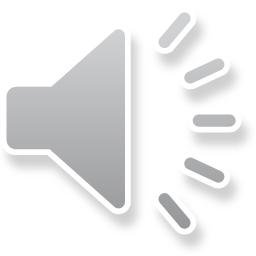 [Speaker Notes: 次に，「算数科の内容構成の改善」について２点から述べます。　
　１点は，改善の方向性です。
　算数科の内容が指導事項のまとまりごとに「知識及び技能」と「思考力，判断力，表現力等」に分けて示されました。「学びに向かう力，人間性等」については，指導事項のまとまりごとに内容に示すことはせず，教科の目標及び学年目標において，全体としてまとめて示されました。
　さらに，数学的な見方・考え方や育成を目指す資質・能力に基づき，内容の系統性を見直し〔A　数と計算〕〔B　図形〕〔C　測定〕〔C　変化と関係〕〔D　データの活用〕の五つの領域とされました。また，「数学的な見方・考え方」の数学的な見方については，「～に着目して」という文言で記述されました。
　２点は，指導内容の充実です。P10，P11をご覧ください。
　現代社会の状況に合わせて，連続データの取扱いの充実とともに，ドットプロットや中央値，最頻値といった代表値なども取り扱うようになりました。また，プログラミング教育についても内容の取扱いで触れられています。]
P21
Ⅱ　算数科の目標
（１）算数科の目標
数学的な見方・考え方を働かせ，数学的活動を通して，数学的に
考える資質・能力を次のとおり育成することを目指す。
（１）　数量や図形などについての基礎的・基本的な概念や性質などを
　　理解するとともに，日常の事象を数理的に処理する技能を身に付け
　　るようにする。【知識及び技能】
（２）　日常の事象を数理的に捉え見通しをもち筋道を立てて考察する
　　力，基礎的・基本的な数量や図形の性質などを見いだし統合的・
　　発展的に考察する力，数学的な表現を用いて事象を簡潔・明瞭・
　　的確に表したり目的に応じて柔軟に表したりする力を養う。【思考力，
　　判断力，表現力等】
（３）　数学的活動の楽しさや数学のよさに気付き，学習を振り返ってよ
　　りよく問題解決しようとする態度，算数で学んだことを生活や学習に
　　活用しようとする態度を養う。【学びに向かう力，人間性等】
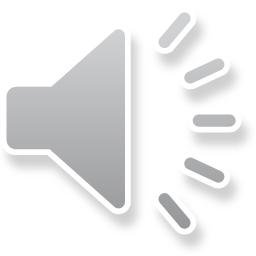 [Speaker Notes: では，算数科の目標について説明します。　
　今回の改訂では，目標の冒頭に「数学的な見方・考え方を働かせ，数学的活動を通して，数学的に考える資質・能力を育成する」ことを示し，育成すべき三つの柱の資質・能力に合わせて，
（１）を知識及び技能に関する目標，（２）を思考力，判断力，表現力等に関する目標，（３）を学びに向かう力，人間性等に関する目標として示されました。]
P22
Ⅱ　算数科の目標
（１）算数科の目標
①「数学的な見方・考え方を働かせ」について
「数学的な見方・考え方」は，算数の学習において，どのよう
な視点で物事を捉え，どのような考え方で思考をしていくのかと
いう，物事の特徴や本質を捉える視点や，思考の進め方や方向性
「数学的な見方・考え方」は，数学的に考える資質・能力の三
つの柱である「知識及び技能」，「思考力，判断力，表現力等」
及び「学びに向かう力，人間性等」の全てに対して働かせるもの
算数の学習を通じて，「数学的な見方・考え方」が更に豊かで
確かなものとなっていく
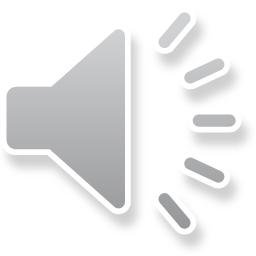 [Speaker Notes: 目標に示された言葉についてです。
　初めに，「数学的な見方・考え方を働かせ」についてです。
　「数学的な見方・考え方」は，これまで「数学的な考え方」として思考・判断・表現の評価の観点名等で用いられてきましたが，新しい学習指導要領では，算数の学習において，どのような視点で物事を捉え，どのような考え方で思考をしていくのかという，物事の特徴や本質を捉える視点や，思考の進め方や方向性とされました。]
P23
Ⅱ　算数科の目標
（１）算数科の目標
②「数学的活動を通して」について
事象を数理的に捉える
数学の問題を見いだす
自立的，協働的に解決する
数学的活動
結果の捉え直し
問題解決
振り返り
新たな問題の発見
統合的・発展的に考察を進めていく
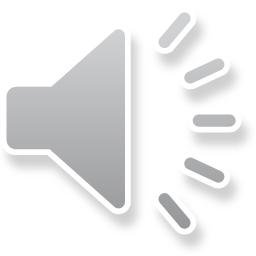 [Speaker Notes: 「数学的活動を通して」についてです。これまで「児童が目的意識をもって主体的に取り組む算数に関わりのある様々な活動」を「算数的活動」として定義づけていましたが，新学習指導要領では「算数・数学に関わる問題を発見し，解決する過程を遂行する活動」を，小，中，高等学校を通じて「数学的活動」と述べることで統一されました。]
P29~32
Ⅱ　算数科の目標
（２）学年の目標
数科の目標
学年の目標
知識及び技能
（１）
※　各学年の
　内容に対応
思考力，判断力，表現力等
（２）
学びに向かう力，人間性等
（３）
《発達段階を考慮した４段階》
第１学年，第２学年と第３学年，第４学年と第５学年，第６学年
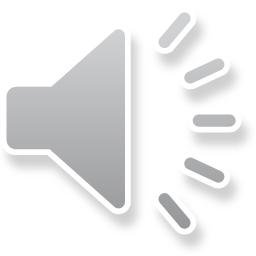 [Speaker Notes: ここからは「学年の目標」について説明します。
　学年の目標は，算数科の目標と同様に「資質・能力の三つの柱」に沿ってそれぞれを（１），（２），（３）と示されています。
　また，（１），（２）については，各学年の内容に対応しています。]
P33~41
Ⅲ　算数科の内容
○　内容領域の構成
【改訂前】
【改訂後】
Ｃ図形
Ａ数と計算
Ｂ量と測定
Ｄ数量関係
Ａ数と計算
Ｂ図形
Ｃ測定
Ｄデータの活用
Ｃ変化と関係
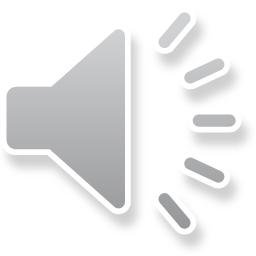 [Speaker Notes: では，算数科の内容について説明します。
　P38の図をご覧ください。
　児童の発達の段階を踏まえ，算数科と数学科の接続の視点から，第１学年，第２・３学年，第４・５学年，第６学年の四つの段階で育成を目指す資質・能力と働かせる数学的な見方・考え方を明らかにし，これまで４領域で構成されていた内容領域は，５領域に整理されました。]
P76～
Ⅴ　各学年の目標及び内容
【第１学年】
「Ａ　数と計算」P83
Ａ（２）　加法，減法
　　（ア）　求大（小），異種のものの数量を含む加（減）法
　　（イ）　立式，式の読み取り
「Ｂ　図形」 P88
Ｂ（１）　図形についての理解の基礎
　　（イ）　具体物を用いて形を作ったり分解したりすること。
「Ｃ　測定」新設P90
Ｃ（１）　量と測定についての理解の基礎
　　（ア）　長さ，広さ，かさなどの量を，・（中略）・他のものを用いて
　　　　比べたりすること。
「Ｄ　データの活用」新設　P94
　　　現行：「Ｄ　数量関係」（２）　絵や図を用いた数量の表現　P95
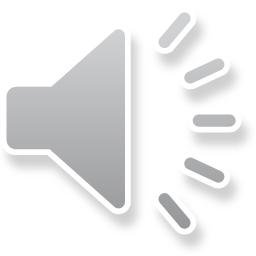 [Speaker Notes: 次に内容について学年の変更点にしぼり説明します。
まず，第１学年です。
　P83をご覧ください。〔A　数と計算〕領域では，「A(2)加法，減法」の（ア）に求大，求小，さらに異種のものの数量を含む加法，減法が付加されました。また，（イ）には，これまで「数量関係」に示されていた加法及び減法が用いられる場面を式に表したり，式を読み取ったりすることが記述されました。
　P88をご覧ください。〔B　図形〕領域では，「B(1)図形についての理解の基礎」の（イ）に，具体物を用いて形を作ったり分解したりすることが記述されました。
　P90をご覧ください。〔C　測定〕領域が新設されました。その中で，長さ，広さ，かさなどの量を直接比較だけでなく間接比較も行うことができるように「他のものを用いて比べたりすること」が付加されました。
　P94をご覧ください。現行の〔Ｄ　数量関係〕領域の内容を移行し，〔D　データの活用〕領域が新設されました。〔Ｄ　数量関係〕領域に示されていた絵や図を用いた数量の表現がP95のような表現となり，一目で数の大小を比べることができるような表現について考えることを意識した内容になっています。]
P102～
Ⅴ　各学年の目標及び内容
【第２学年】
「Ａ　数と計算」P104
Ａ（１）　数の構成と表し方
　　（オ）　簡単な事柄を分類整理し，それを数を用いて表すこと。
　　（カ）　１／２，１／３など簡単な分数について知ること。
Ａ（２）　加法，減法P109
　（内容の取扱い）計算の結果の見積もりについて配慮するものとする。
Ａ（３）　乗法P113
　　（イ）　立式，式の読み取り
「Ｂ　図形」P119
（内容の取扱い）・・（前略）・・敷き詰めるなどの操作的な活動を通して，平面の広がりについて・・←（算数的活動より移行）
「Ｄ　データの活用」新設P125
Ｄ（１）　簡単な表やグラフ
　　（ア）　データを整理する観点に着目し，身の回りの事象について表や
　　　　グラフを用いて考察すること。
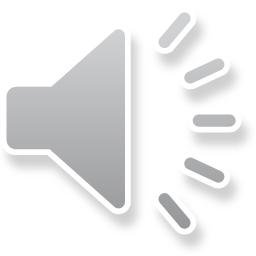 [Speaker Notes: 第２学年です。
　P104をご覧ください。〔A　数と計算〕領域では，「A(1)数の構成と表し方」の（オ）に簡単な事柄を分類整理し，それを数を用いて表すことが付加されました。また，（カ）の簡単な分数について知ることの内容に１／３が付加されました。
　P109をご覧ください。「A(2)加法，減法」の（内容の取扱い）に計算の結果の見積もりについて配慮することが付加されました。そして，P113の「A(３)乗法」の（イ）には，これまで〔Ｄ数量関係〕に示されていた乗法が用いられる場面を式に表したり，式を読み取ったりすることが記述されました。
　P119をご覧ください。「B(1)三角形や四角形などの図形」の（内容の取扱い）に、これまで算数的活動に示されていた「敷き詰めるなどの操作的な活動」を通して，平面の広がりについての基礎となる経験を豊かにするよう配慮することが記述されました。
　P125の中程をご覧ください。現行の〔Ｄ　数量関係〕領域の内容を移行し〔D　データの活用〕領域が新設されました。
（イ）の思考力・判断力・表現力等を身に付ける内容に「データを整理する観点に着目し」という文言が付加されました。]
P134～
Ⅴ　各学年の目標及び内容
【第３学年】
「Ａ　数と計算」P136
Ａ（１）　数の表し方
　　（イ）　１０倍，１００倍，１０００倍，１／１０の大きさの数及びそれらの
　　　　　表し方について知ること。
Ａ（２）　加法，減法P139　　Ａ（３）乗法P142
　（内容の取扱い）計算の結果の見積もりについて配慮するものとする。
Ａ（４）　除法P145
　　（イ）　立式，式の読み取り
Ａ（７）数量の関係を表す式：新設P155
「Ｄ　データの活用」新設P168
Ｄ（１）　表と棒グラフ
（内容の取扱い）最小目盛りが２，５又は２０，５０などの棒グラフや，複数の棒グラフを組み合わせたグラフなどにも触れるものとする。
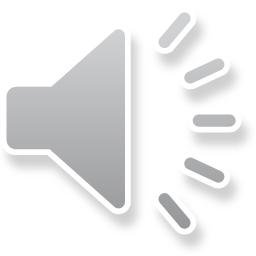 [Speaker Notes: 第３学年です。
　P136をご覧ください。〔A　数と計算〕領域では，「A(1)数の表し方」の（イ）に，「１０００倍」が付加されました。
　次に，P145のA(4)除法の（イ）に第２学年の「乗法」に合わせて，現行の〔Ｄ数量関係〕から立式，式の読み取りの内容が移行して記述されました。
　P155のA(7)にこれまで〔Ｄ数量関係〕に示されていた数量の関係を表す式を思考力等と知識・技能に分けて数と計算領域に移行して記述されました。
　P168をご覧ください。〔D　データの活用〕領域が新設され，D(1)表と棒グラフの「内容の取扱い」に最小目盛りが２，５又は２０，５０などの棒グラフや，複数の棒グラフを組み合わせたグラフなどにも触れることが記述されました。複数の棒グラフについては，新しい内容となります。具体的な例については，Ｐ170,171をご覧ください。]
P179～
Ⅴ　各学年の目標及び内容
【第４学年】
「Ａ　数と計算」
Ａ（３）　整数の除法（内容の取扱い）P186
　　（３）　第１学年から第４学年までに示す整数の計算の能力を定着させ，・・能力を伸ばすことに配慮する。
Ａ（４）　小数の仕組みとその計算P190
　　（ア）　小数を用いた倍
Ａ（６）　数量の関係を表す式←数量関係から移行P196
「Ｃ　変化と関係」新設P214
Ｃ（２）　簡単な場合についての割合
「Ｄ　データの活用」新設P220
Ｄ（１）　データの分類整理
（内容の取扱い）内容の「Ｄデータの活用」の（１）のアの（イ）については，複数系列のグラフや組み合わせたグラフにも触れるものとする。
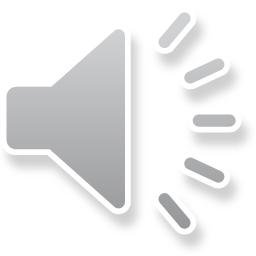 [Speaker Notes: 第４学年です。
　P186をご覧ください。〔A　数と計算〕領域では，「A(3)整数の除法」の内容の取扱いに，整数の計算を完成させる趣旨で「第１学年から第４学年までに示す整数の計算の能力を定着させ，それを用いる能力を伸ばすことに配慮する。」が加えられました。
　P190の「A(4)小数の仕組みとその計算の（ア）」に，ある量の何倍かを表すのに小数を用いることが付加されました。
　また，P196のA(6)にこれまで〔Ｄ数量関係〕の領域に示されていた「数量の関係を表す式」が移行して示されました。
　P214をご覧ください。〔C　変化と関係〕が新設されました。P217にあるように「C(2)簡単な場合についての割合」が新設され，割合が２，３，４などの整数で表される簡単な場合について，ある二つの数量の関係と別の二つの数量の関係とを比べる場合に割合を用いることがあることを知るなどが加えられました。
　P220をご覧ください。〔D　データの活用〕が新設され，内容の取扱いに複数系列のグラフや組み合わせたグラフに触れることが記述されました。]
P232～
Ⅴ　各学年の目標及び内容
【第５学年】
「Ａ　数と計算」
Ａ（１）　整数の性質P234
　　（ア）　素数→中１へ移行
Ａ（２）　整数，小数の記数法P237
　　（ア）　ある数の１０倍，１００倍，１０００倍，１／１０，１／１００などの大きさ・・
Ａ（６）　数量の関係を表す式←数量関係P247
「Ｂ　図形」P248
Ｂ（１）　平面図形の性質
　　（ア）　図形の大きさが決まる要素について理解，図形の合同について理解
　　（ウ）　正多角形→プログラミングP252
「Ｃ　変化と関係」新設P261
Ｃ（１）（ア）　簡単な場合について，比例の関係があることを知ること。
「Ｄ　データの活用」新設P271
Ｄ（１）　円グラフや帯グラフ
（内容の取扱い）（１）については，複数の帯グラフを比べる。
Ｄ（２）　測定値の平均P274
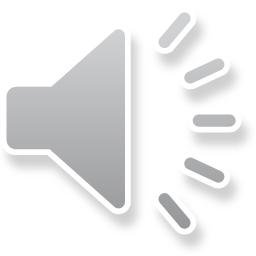 [Speaker Notes: 第５学年です。
　P234をご覧ください。〔A　数と計算〕領域のA(1)整数の性質の（ア）の素数の内容が中学校１年生に移行しました。また，P237「A(2)整数，小数の記数法」の（ア）に第３学年の記述に合わせて１０００倍が付加されました。
　P247のA(6)の数量の関係を表す式に他の学年と同様にこれまで数量関係に示されていた数量の関係を表す式が移行して記述されました。
　P248です。〔B　図形〕領域では，「B(1)平面図形の性質」の（ア）に図形の大きさが決まる要素について理解することと図形の合同についての理解が記述されました。P252の９行目をご覧ください。正多角形の学習に関連して，正三角形の作図をするプログラミングの体験ができることが示されました。
　P261です。〔C　変化と関係〕領域が新設され，C(1)の（ア）に簡単な場合について比例の関係があることが記述されました。
　P271にある〔D　データの活用〕領域が新設され，D(1)の円グラフや帯グラフの内容の取扱いで第３学年，第４学年のグラフの学習同様，複数の帯グラフを比べることが記述されました。また，P274のD(2)で測定値の平均が記述されました。]
P284～
Ⅴ　各学年の目標及び内容
【第６学年】
「Ａ　数と計算」
Ａ（１）　分数の乗法，除法P286
　　（ア）　分数×整数，分数÷整数が付加。
Ａ（２）　文字を用いた式P289
　　（ア）・・□，△などの代わりに，a，xなどの文字を用いて式に表した，・・
「Ｂ　図形」P291
Ｂ（１）　縮図や拡大図，対称な図形
　　（用語・記号）対称の軸，対称の中心
「Ｃ　変化と関係」新設P300
Ｃ（１）　比例（イ）→比例の関係を用いた問題解決の方法について知るP301
Ｃ（２）　（用語・記号）比の値P304
「Ｄ　データの活用」新設P306
Ｄ（１）　データの考察
　　（ア）　代表値の意味や求め方を理解すること。
　　（用語・記号）ドットプロット，平均値，中央値，最頻値，階級
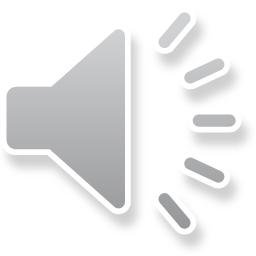 [Speaker Notes: 第６学年です。
　P286をご覧ください。〔A　数と計算〕領域の「A(1)分数の乗法，除法」において，分数×整数，分数÷整数をまとめて指導するよう移行して示されました。P289の「A(2)文字を用いた式」に，これまで「数量関係」に示されていた文字を用いた式が移行して示されました。
　P291をご覧ください。〔B　図形〕領域の「B(1)縮図や拡大図，対称な図形」の（用語・記号）に，対称な図形について考える上で大切な用語である対称の軸，対称の中心が付加されました。
　P300に〔C　変化と関係〕領域が新設されました。
　P301の「Ｃ（１）比例」の（イ）に比例の関係を用いた問題解決の方法」について知るという方法知が付加されました。また，P304のC(2)の（用語・記号）に比の値が記述されました。
　P306をご覧ください。〔D　データの活用〕領域が新設され，「D(1)データの考察」の（ア）の「代表値の意味や求め方」に，量的データの特徴を読み取る場合，データ全体を表す指標として平均値，中央値，最頻値などの代表値を用いる場合があり，第６学年で，これらを用いることができるようにすることが記述されました。また，（用語・記号）にドットプロット等が付加されました。]
P322~
Ⅵ　指導計画の作成と内容の取扱い
（１）　指導計画作成上の配慮事項
①　主体的・対話的で深い学びの実現に向けた授業改善
②　継続的な指導や学年間の円滑な接続
③　領域間の指導の関連
④　低学年における他教科等や幼児教育との関連
⑤　障害のある児童への指導
⑥　道徳科などとの関連
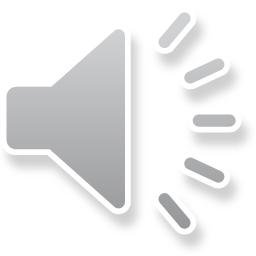 [Speaker Notes: P322をご覧ください。ここからは，指導計画の作成と内容の取扱いです。３つの配慮事項と，それぞれの留意点で構成されています。
　初めに，「指導計画作成上の配慮事項」についてです。６つの留意点が示されていますが，ここでは，「主体的・対話的で深い学びの実現に向けた授業改善」について説明します。]
P322~
Ⅵ　指導計画の作成と内容の取扱い
「主体的・対話的で深い学びの実現に向けた授業改善」について
「主体的な学び」問題解決に向けての見通し→粘り強い取組→問題解決の過程の振り返り→よりよい解決，新たな問いの発見
「対話的な学び」①数学的な表現を柔軟に用いた表現→筋道立てた説明→新しい考えの理解　②考えのよさや事柄の本質について話し合う→よりよい考えへの高まり，③事柄の本質の明確化→自分あるいは集団の考えの広がり，深まり
「深い学び」数学的な見方・考え方を働かせた数学的活動→新しい概念の形成，よりよい方法の発見→新たな知識・技能を身に付け，それらを統合→思考，態度の変容
○　　「知識及び技能」や「思考力，判断力，表現力等」の育成を目指す
　　授業改善はこれまでも行われてきている。
○　必ずしも１単位時間の授業の中で全てが実施されるものではない。
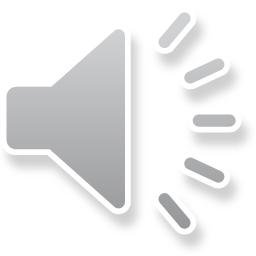 [Speaker Notes: 算数科における「主体的・対話的で深い学び」についてです。
　「主体的な学び」は，児童が問題解決に向けた見通しをもち，粘り強く取り組み，問題解決の過程を振り返ることでよりよい解決方法や新たな問いを発見する学びです。
　「対話的な学び」は，柔軟に数学的な表現を用いながら筋道立てて説明し合うことで，新しい考えを理解したり，それぞれの考えのよさや事柄の本質について話し合うことで，よりよい考えへ高めたり，事柄の本質を明らかにすることで，自分や集団の考えを広げたり，深めたりする学びです。
　「深い学び」は，数学的な見方・考え方を働かせた数学的活動により，新たな概念を形成したり，よりよい方法を発見したりしながら，新たな知識及び技能を身に付け，それらを統合しながら思考や態度が変容する学びです。]
P329
Ⅵ　指導計画の作成と内容の取扱い
（２）　内容の取扱いについての配慮事項
①　考えを表現し伝え合うなどの学習活動
②　コンピュータなどの活用
③　具体的な体験を伴う学習
④　用語・記号の指導
⑤　およその大きさや形を捉え，適切に判断すること
⑥　筆算による計算の技能や計算の結果の見積り
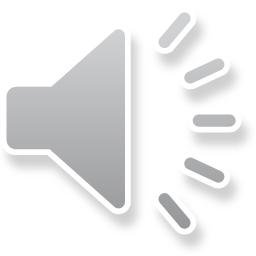 [Speaker Notes: 次に，内容の取扱いについての配慮事項です。
６つの留意点が示されています。]
P334
Ⅵ　指導計画の作成と内容の取扱い
（３）　数学的活動の取組における配慮事項
①　数学的活動を通しての指導
②　数学的活動を楽しむこと
③　見通しをもって数学的活動に取り組み，振り返ること
④　数学的な表現の相互の関連を図ること
⑤　考えを学び合うことやよりよく問題解決できたことを実感すること
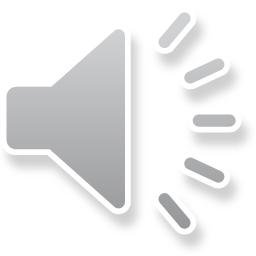 [Speaker Notes: 最後に，数学的活動の指導に当たっての配慮事項です。
　数学的に考える資質・能力の育成に係る数学的活動を実施する際の５つの留意点が示されています。]
新
説明
教育課程
小学校
算数
Ⅰ　算数科改訂の趣旨及び要点
Ⅱ　算数科の目標
Ⅲ　算数科の内容
Ⅳ　各領域の内容の概観
Ⅴ　各学年の目標及び内容
Ⅵ　指導計画の作成と内容の取扱い
福岡県教育委員会
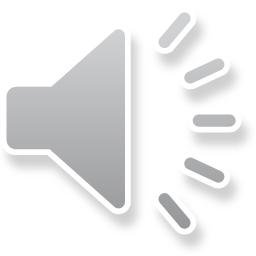 [Speaker Notes: 以上で、「新教育課程　算数」の説明を終わります。]